Lecture 8
Introduction to Probability – I (Expected Value)
John Rundle Econophysics PHYS 255
Current Datahttps://www.gurufocus.com/yield_curve.php
Current Data 
2/2/2021
Current Data 
2/2/2021
Statistics of Market Datahttps://fred.stlouisfed.org/series/A191RL1Q225SBEA
Shaded regions are recessions
Quarterly Change in Real Gross Domestic Product
GDP = Total value of all goods and services
Statistics of Market Datahttps://fred.stlouisfed.org/series/GDPC1
Total GDP
Statistics of Market Datahttps://fred.stlouisfed.org/series/USD1MTD156N
These are the lowest interest rates in 4000 years !!
https://www.aei.org/wp-content/uploads/2016/12/Sylla-Dec-15.pdf
Statistics of Market Datahttps://www.businessinsider.com/chart-5000-years-of-interest-rates-history-2016-6
These are the lowest interest rates in 5000 years !!
Credit: Bank of America Merrill Lynch
Statistics of Market Datahttp://seekingalpha.com/article/4040949-mystery-buyer-bets-big-volatility-spike
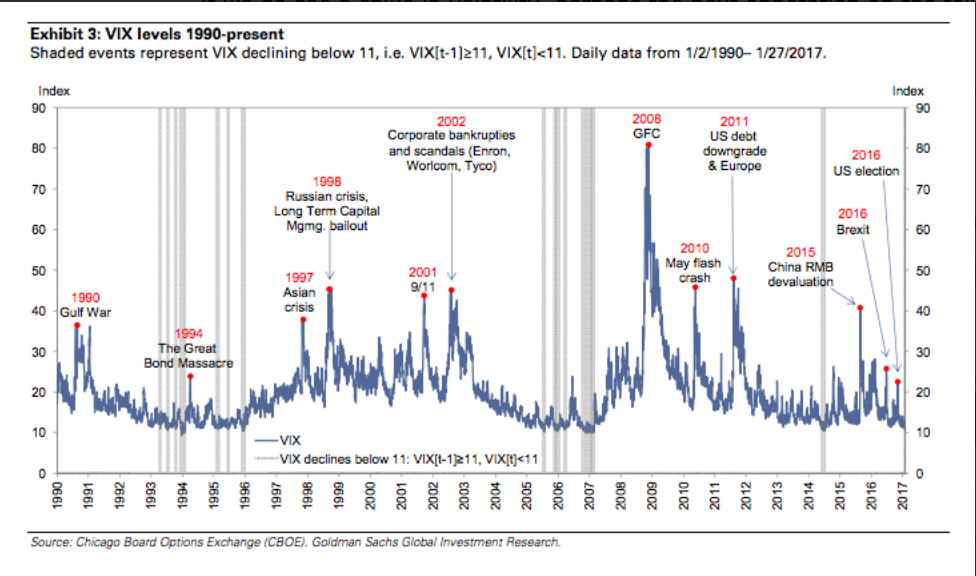 From Time Series to Histogramshttp://www.value-at-risk.net/leptokurtosis-conditional-heteroskedasticity/
Histograms and Density Functionshttps://en.wikipedia.org/wiki/Density_estimation
Histograms and Density Functionshttps://en.wikipedia.org/wiki/Density_estimation
Statistics of Market Datahttps://tradeoptionswithme.com/probability-dsitribution-of-stock-market-returns/
Gaussian Normal Distribution
Returns in Percent
Statistics of Market Datahttps://www.evestment.com/resources/investment-statistics-guide/using-statistics-to-understand-return-characteristics/
Histogram of Monthly Returns
Mean and Standard Deviationhttps://www.evestment.com/resources/investment-statistics-guide/assessing-skewness-and-kurtosis-in-the-returns-distribution/
Returns Distributionshttps://www.evestment.com/resources/investment-statistics-guide/assessing-skewness-and-kurtosis-in-the-returns-distribution/
Statistics of Stock Market Datahttp://investexcel.net/plot-stock-returns-histogram/
Coca-Cola
Google
Statistics of Stock Market Datahttp://www.investopedia.com/articles/04/092904.asp
Mean-Variance Analysis Illustrationhttp://www.investopedia.com/articles/04/092904.asp
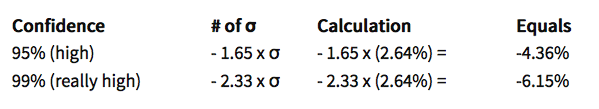 Monte Carlo Simulation – Examplehttp://www.investopedia.com/articles/04/092904.asp
Probabilityhttps://en.wikipedia.org/wiki/Experiment_(probability_theory)
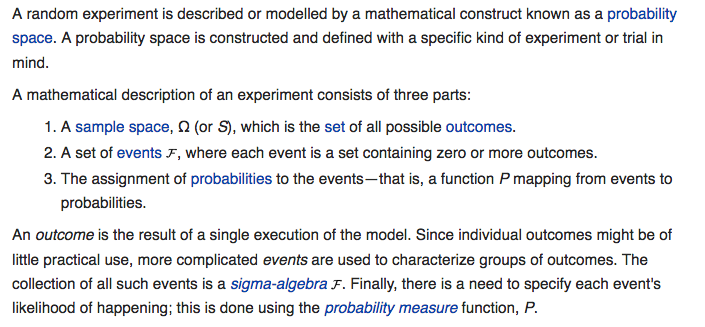 Parent Distribution vs. Sample Spacehttps://en.wikipedia.org/wiki/Sample_space
In probability theory, the parent distribution is the entire population of events being sampled by an experiment
The sample space of an experiment or random trial is the set of all possible outcomes or results of that experiment.
A sample space is usually denoted using set notation, and the possible outcomes are listed as elements in the set. 
It is common to refer to a sample space by the labels S, Ω, or U (for "universal set").
For example, if the experiment is tossing a coin, the sample space is typically the set {head, tail}. 
For tossing two coins, the corresponding sample space would be {(head,head), (head,tail), (tail,head), (tail,tail)}. 
For tossing a single six-sided die, the typical sample space is {1, 2, 3, 4, 5, 6} (in which the result of interest is the number of pips facing up).
Probability Outcomeshttps://en.wikipedia.org/wiki/Experiment_(probability_theory)
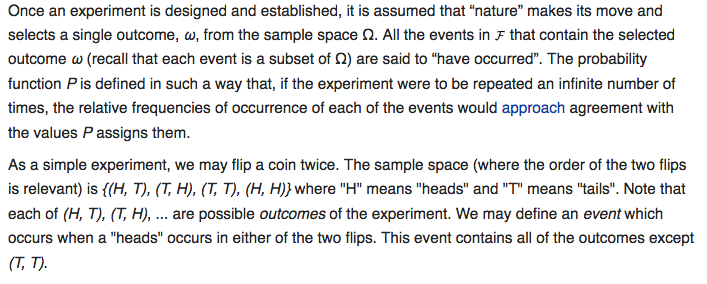 Probability Distributionshttps://en.wikipedia.org/wiki/Probability_distribution
To define probability distributions for the simplest cases, one needs to distinguish between discrete and continuous random variables. 
In the discrete case, it is sufficient to specify a probability mass function assigning a probability to each possible outcome: for example, when throwing a fair dice, each of the six values 1 to 6 has the probability 1/6.
 The probability of an event is then defined to be the sum of the probabilities of the outcomes that satisfy the event
For example, the probability of the event "the die rolls an even value" is Prob ⁡ (2) + Prob ⁡ (4) + Prob ⁡ (6) = 1/6 + 1/6 + 1/6 = 1/2.
Probability Distributionshttps://en.wikipedia.org/wiki/Probability_distribution
The probability density function (“PDF”) describes the infinitesimal probability of any given value
The probability that the outcome lies in a given interval can be computed by integrating the probability density function over that interval. 
The cumulative distribution function (“CDF”) describes the probability that the random variable is no larger (≤) than a given value
The probability that the outcome lies in a given interval can be computed by taking the difference between the values of the cumulative distribution function at the endpoints of the interval. 
The cumulative distribution function is the antiderivative of the probability density function provided that the latter function exists.
Statletshttp://www.math.usu.edu/schneit/CTIS/
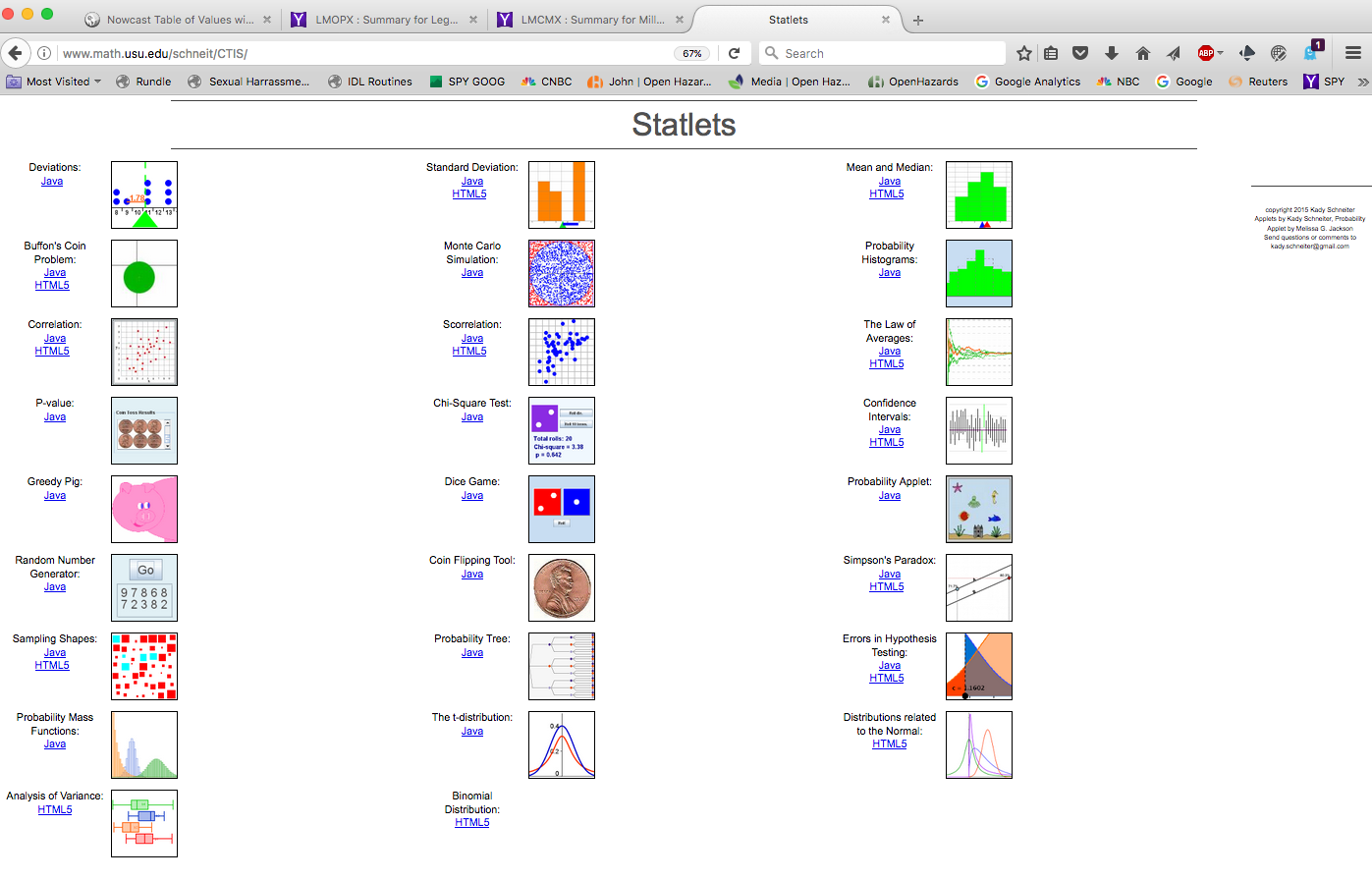 Probability Densitieshttps://en.wikipedia.org/wiki/Probability_distribution
The following terms are used for non-cumulative probability distribution functions:
Probability mass, Probability mass function, PMF: for discrete random variables.
Probability density, Probability density function, PDF: most often reserved for continuous random variables.
A probability density function can be thought of as a histogram that has been normalized so that its total mass is 1.
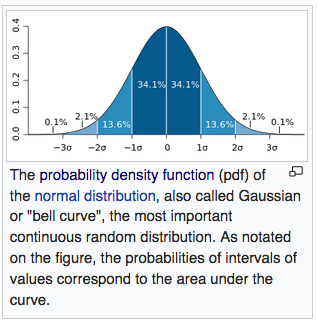 Probability Densitieshttps://en.wikipedia.org/wiki/Probability_distribution
Basic terms
Mode: for a discrete random variable, the value with highest probability (the location at which the probability mass function has its peak); for a continuous random variable, the location at which the probability density function has its peak.
Tail: the complement of the head within the support; the large set of values where the pmf or pdf is relatively low.
Expected value or mean: the weighted average of the possible values, using their probabilities as their weights; or the continuous analog thereof.
Median: the value such that the set of values less than the median has a probability of one-half.
Variance: the second moment of the pmf or pdf about the mean; an important measure of the dispersion of the distribution.
Standard deviation: the square root of the variance, and hence another measure of dispersion.
Probability Densitieshttps://en.wikipedia.org/wiki/Probability_distribution
Symmetry: a property of some distributions in which the portion of the distribution to the left of a specific value is a mirror image of the portion to its right.
Skewness: a measure of the extent to which a pmf or pdf "leans" to one side of its mean. (The third standardized moment , or moment about the mean, of the distribution.)
Kurtosis: a measure of the "fatness" of the tails of a pmf or pdf.( The fourth standardized moment of the distribution.)
Expected Value (Sample Mean)https://en.wikipedia.org/wiki/Experiment_(probability_theory)
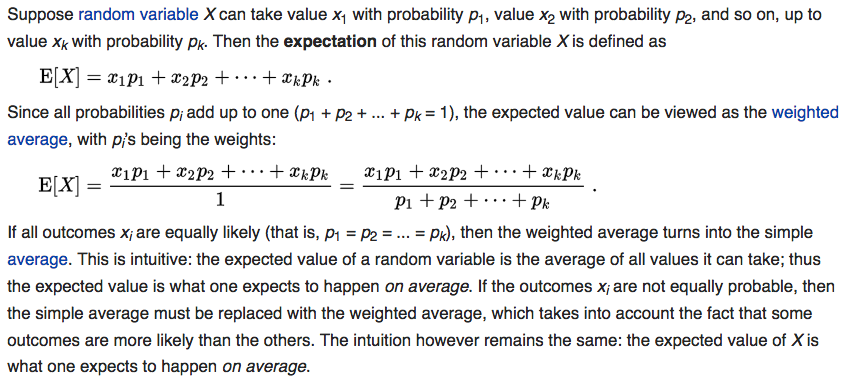 Expected Value (Sample Mean)https://en.wikipedia.org/wiki/Expected_value
Expected Value (Sample Mean)https://en.wikipedia.org/wiki/Experiment_(probability_theory)
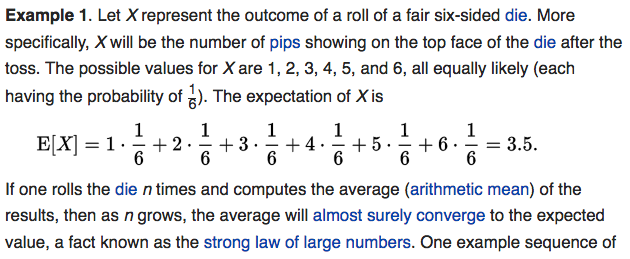 Expected Value (Sample Mean)https://en.wikipedia.org/wiki/Experiment_(probability_theory)
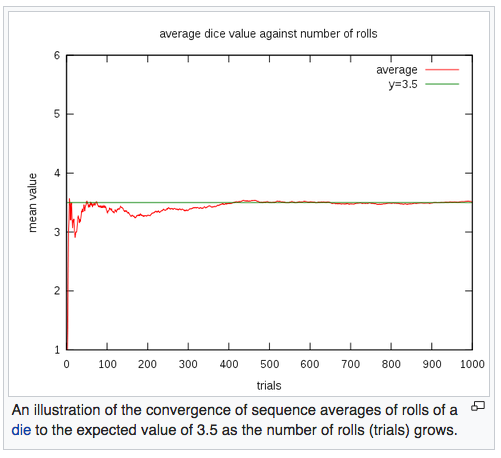 The rate of convergence can be 
roughly quantified by 
Chebyshev's inequality and the
 Berry–Esseen theorem.
Expected Value (Discrete Random Variables)https://en.wikipedia.org/wiki/Experiment_(probability_theory)
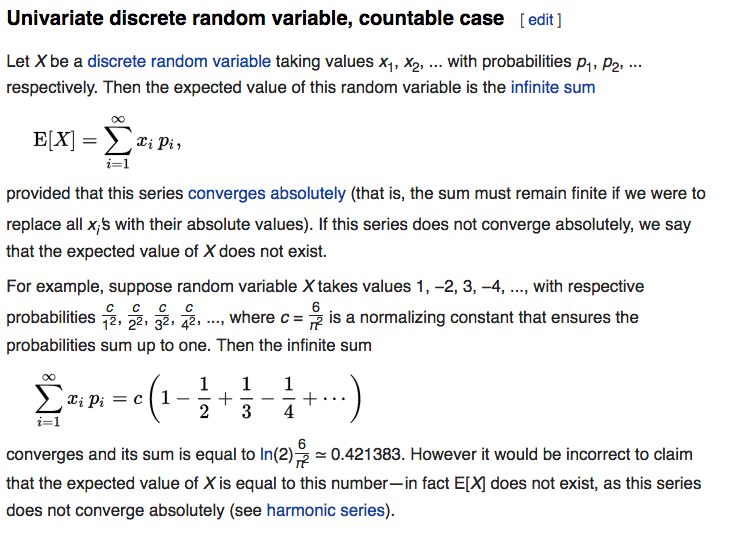 Expected Value (Sample Mean)https://en.wikipedia.org/wiki/Experiment_(probability_theory)
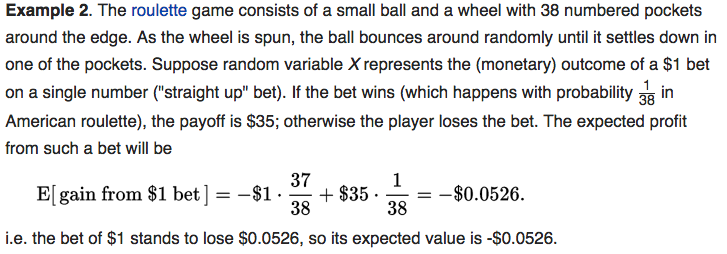 Bad bet !!
Expectation: Examplehttps://www.boundless.com/finance/textbooks/boundless-finance-textbook/introduction-to-risk-and-return-8/understanding-return-76/expected-return-340-3795/
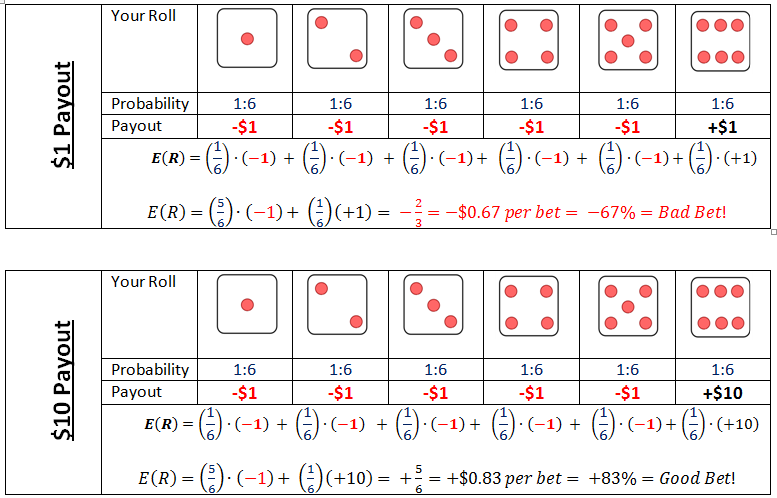 Expected Value (Continuous Random Variables)https://en.wikipedia.org/wiki/Experiment_(probability_theory)
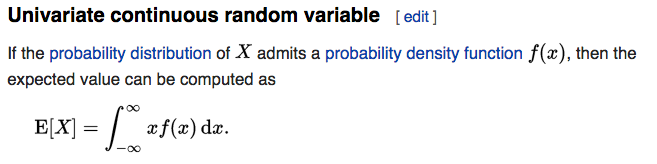 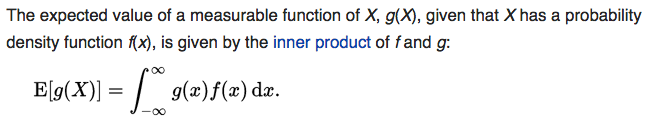 Expected Value: Propertieshttps://en.wikipedia.org/wiki/Expected_value
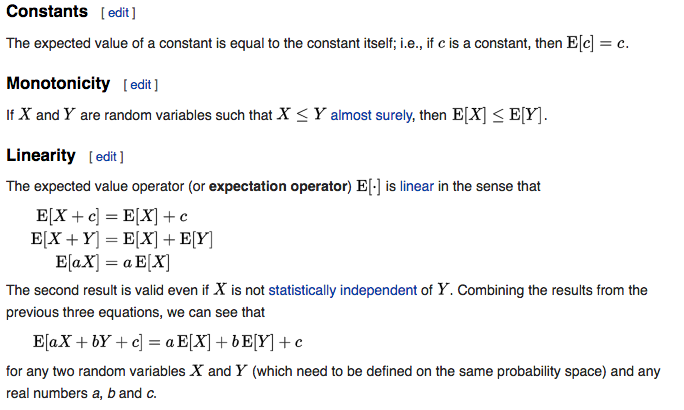 Buy and Hold:  Does it Work?
An Application of Probability to the SPY ETF
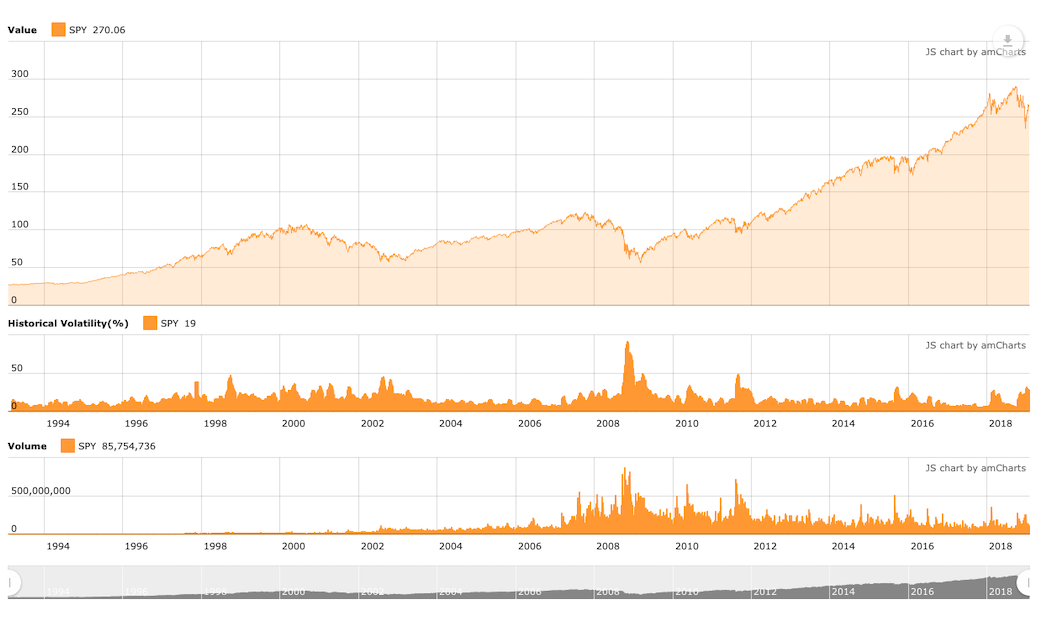 Holding Period
38
Buy and Hold:  Does it Work?
An Application of Probability to the SPY ETF
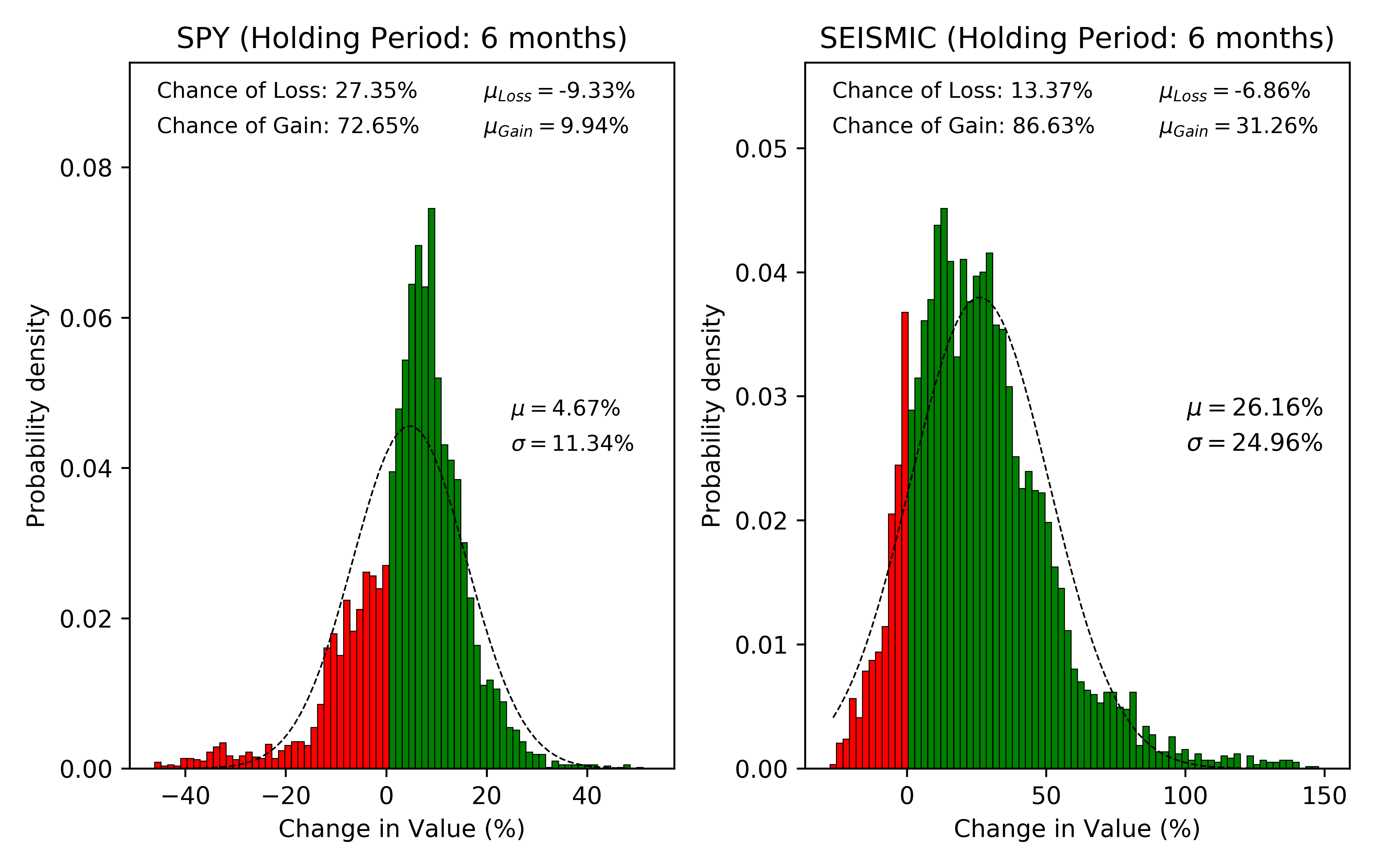 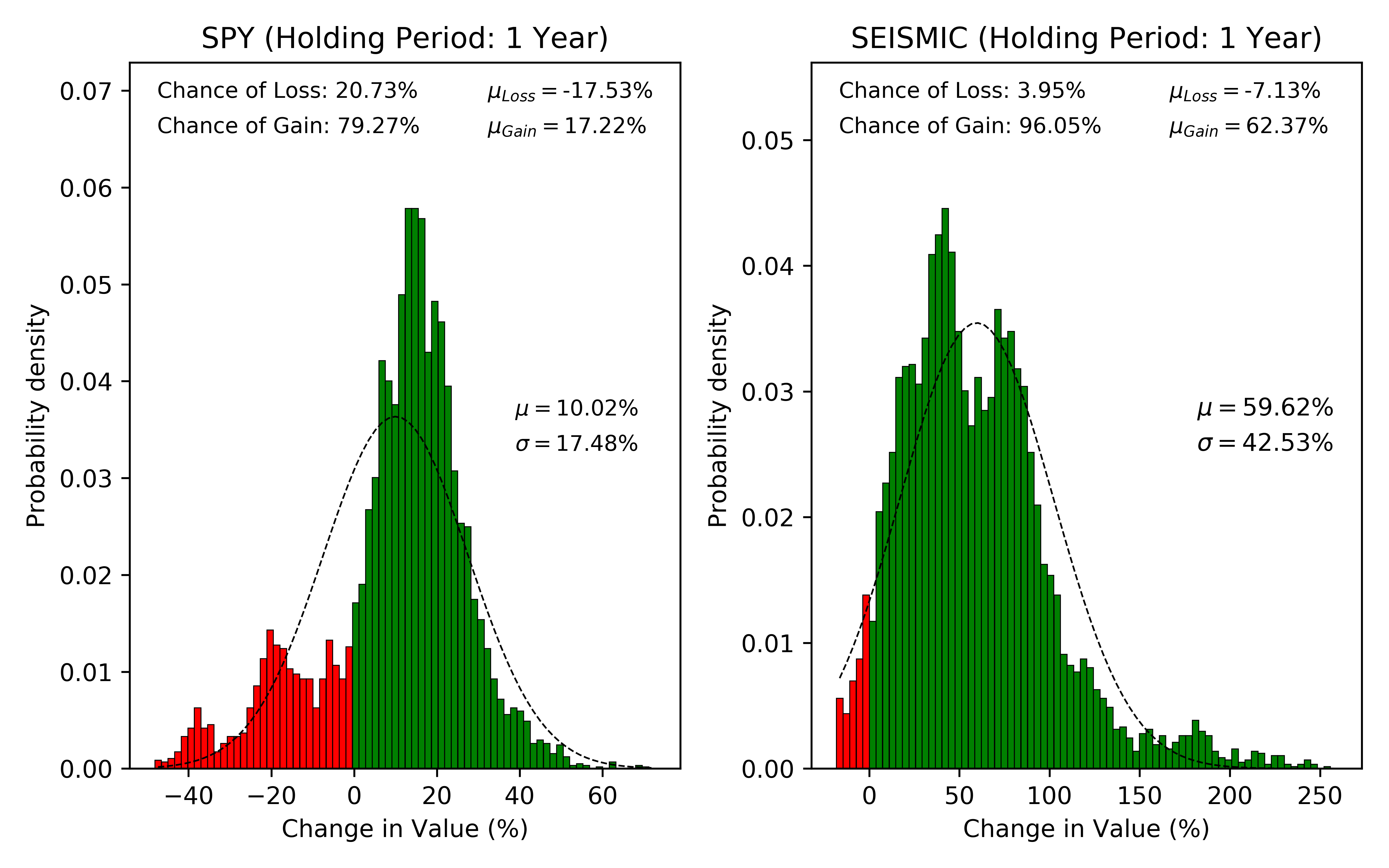 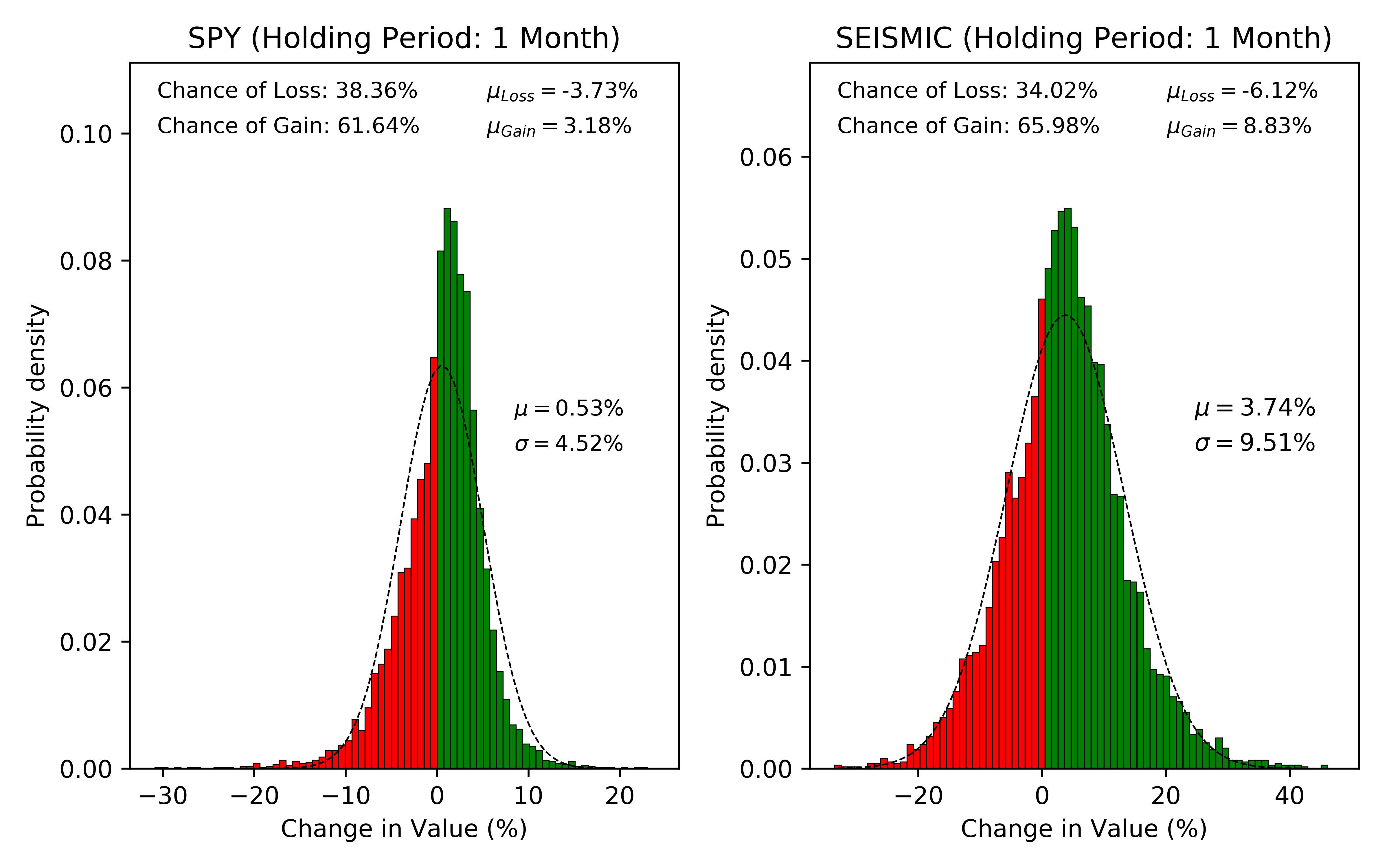 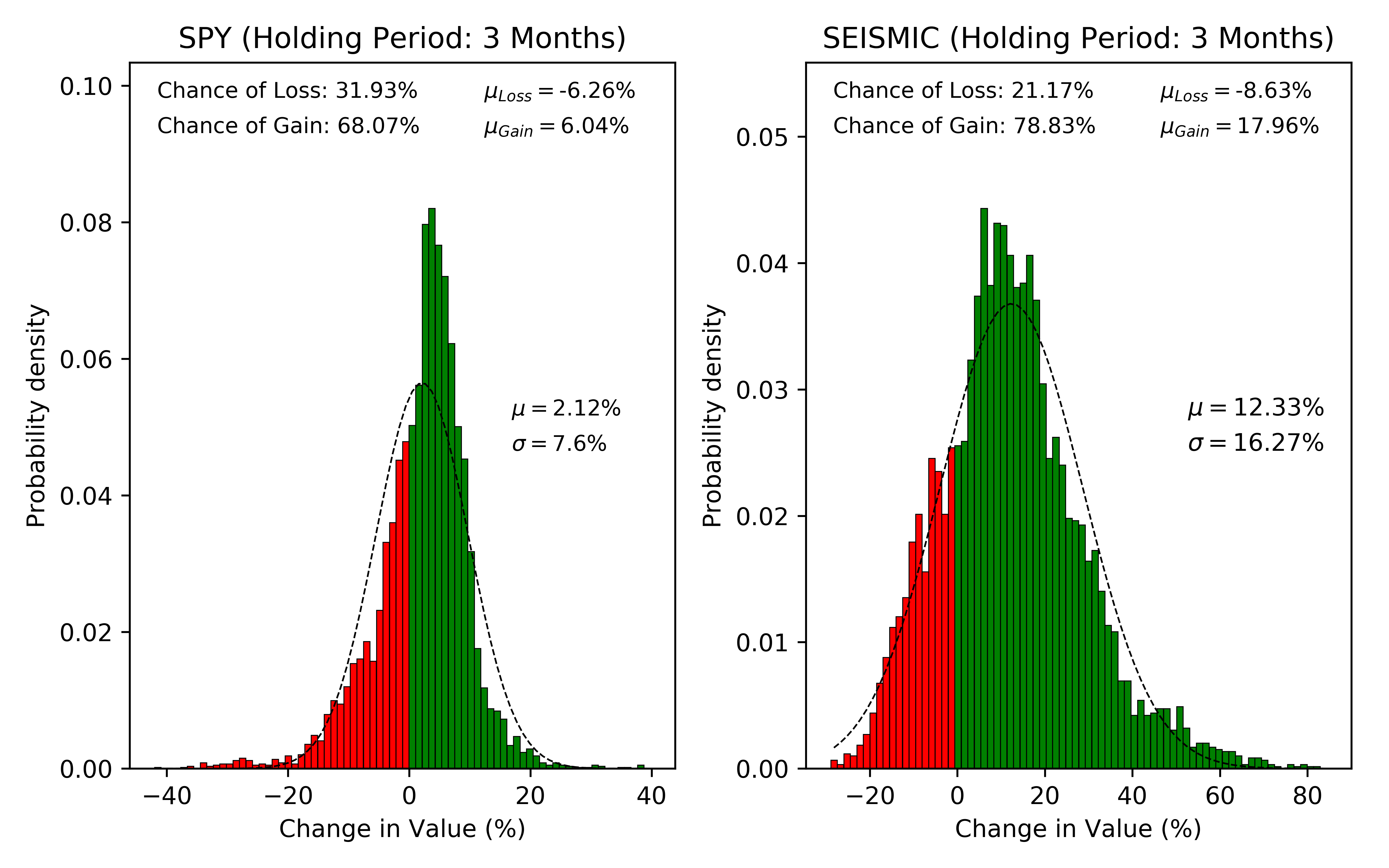 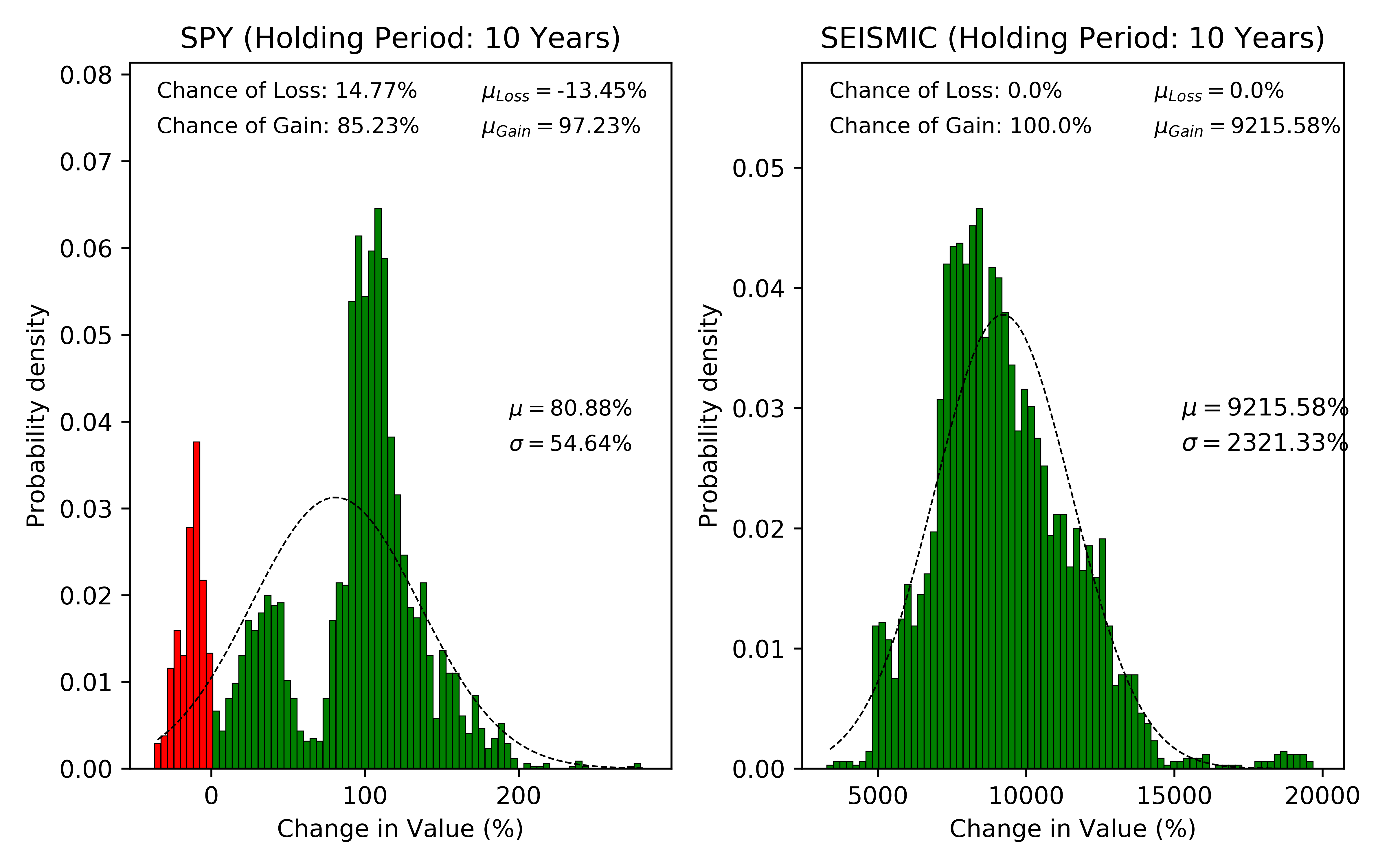 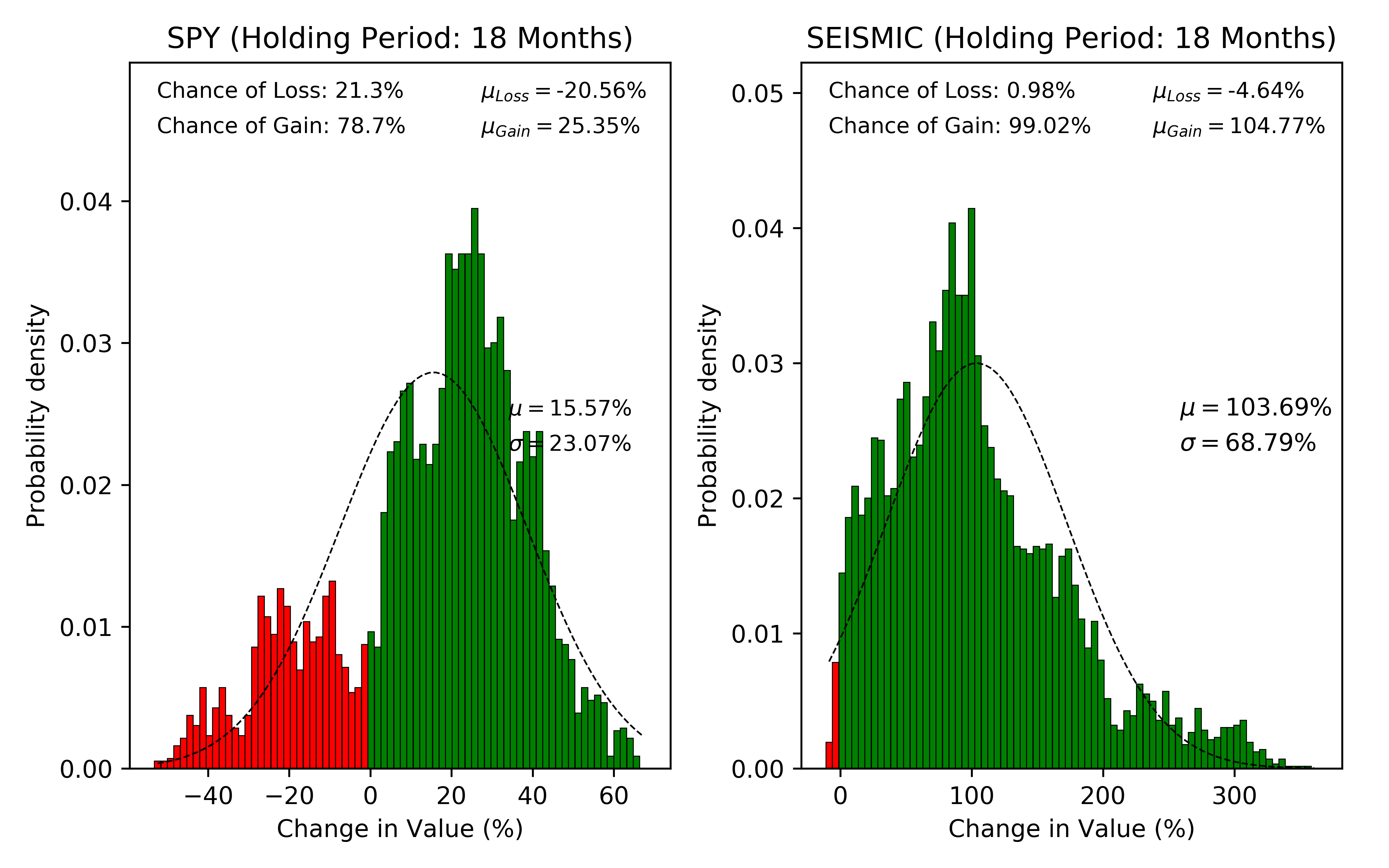 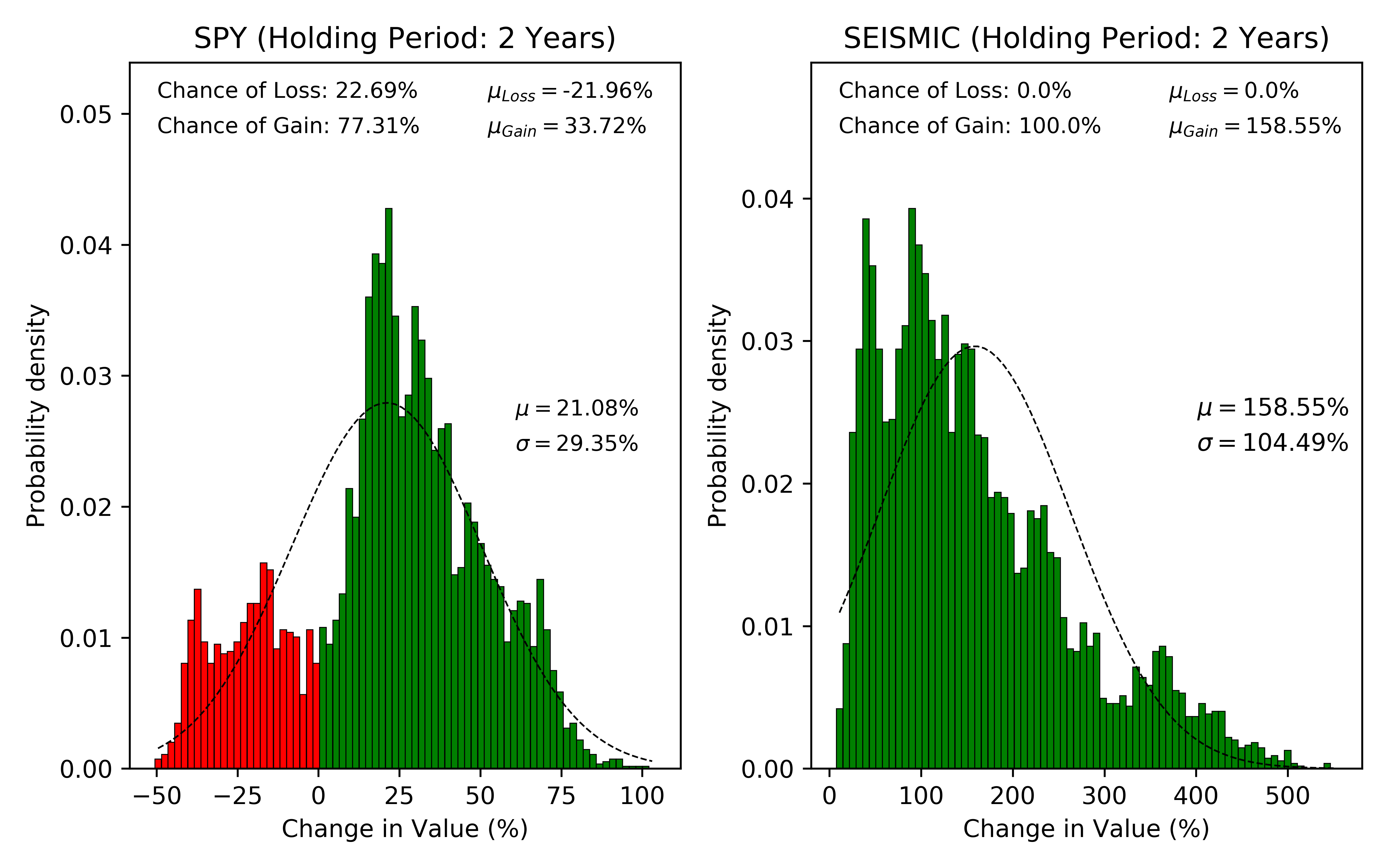 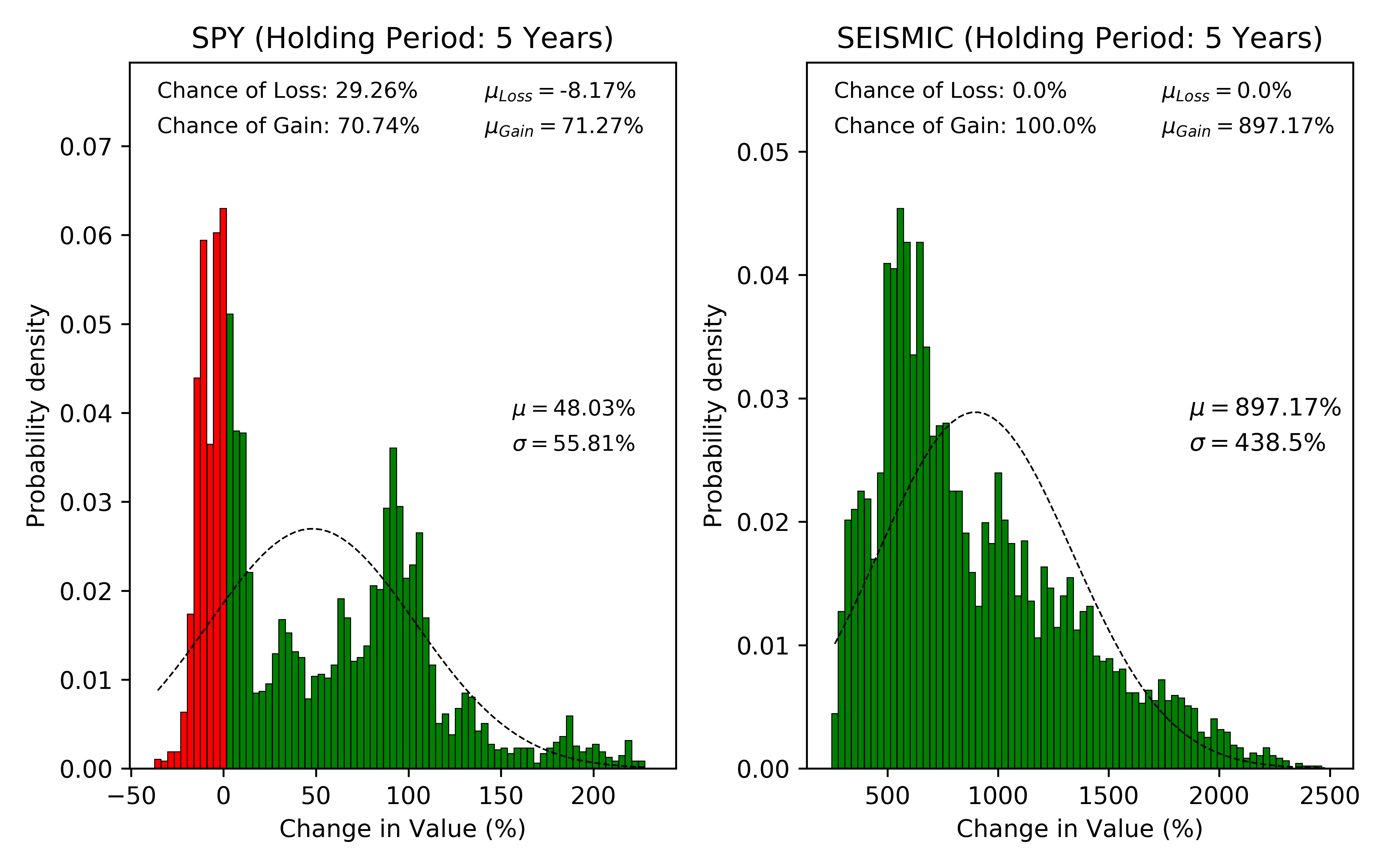 39
Fourier Transformshttps://en.wikipedia.org/wiki/Fourier_transform
The term Fourier transform refers to both the frequency domain representation and the mathematical operation that associates the frequency domain representation to a function of time. 
The Fourier transform is not limited to functions of time, but in order to have a unified language, the domain of the original function is commonly referred to as the time domain.
 For many functions of practical interest, one can define an operation that reverses this, the inverse Fourier transformation of a frequency domain representation combines the contributions of all the different frequencies to recover the original function of time.
Fourier Transformshttps://en.wikipedia.org/wiki/Fourier_transform
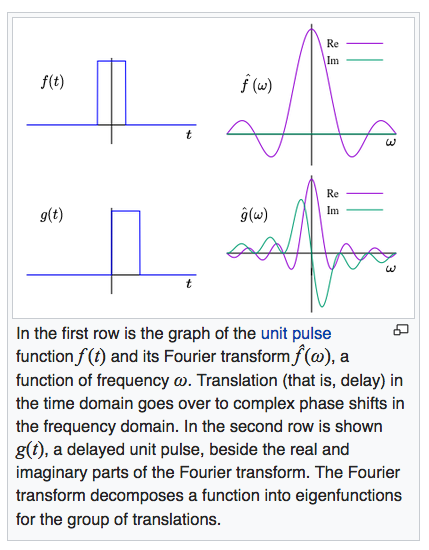 Fourier Transformshttps://en.wikipedia.org/wiki/Fourier_transform
Expected Value & Characteristic Functionhttps://en.wikipedia.org/wiki/Expected_value
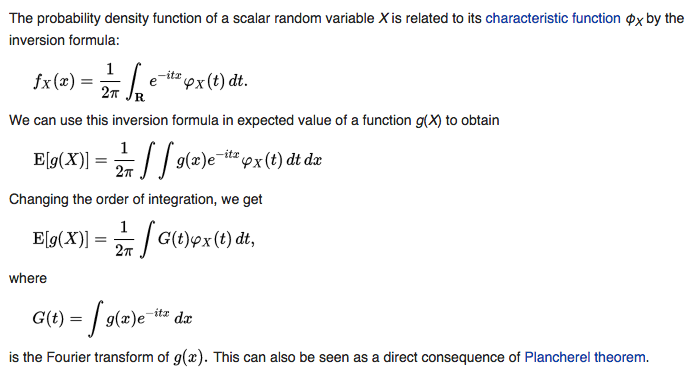